СОЮЗ «ЭНЕРГОСТРОЙ»
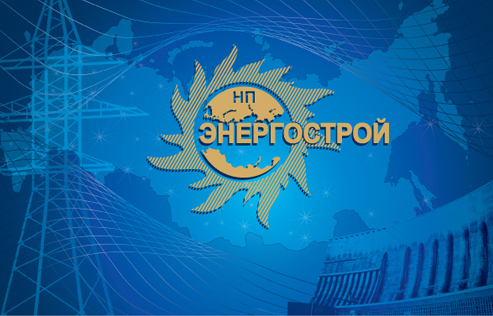 Предквалификация работников организаций СОЮЗ «ЭНЕРГОСТРОЙ»
На соответствие требованиям №372-ФЗ
ПРЕДКВАЛИФИКАЦИЯ СПЕЦИАЛИСТОВ
С 01.07.2017 г. прекращают действие Свидетельства о допуске к работам на строительство, но одновременно вводятся в действие статьи 55.5 и 55.5-1 Градостроительного кодекса РФ, устанавливающие новые квалификационные требования к руководителям и отдельным категориям работников строительных компаний, соблюдение которых является обязательным условием членства в СРО: 
руководители организации должны иметь профильное строительное образование, а специалисты по организации строительства должны быть до 01 июля 2017 года включены в Национальный реестр специалистов Ассоциации «НОСТРОЙ».
          В целях обеспечения соответствия работников организаций минимальным законодательным требованиям, в период с 01.12.16 г. по 30.01.17 г. СОЮЗ «ЭНЕРГОСТРОЙ» проводит предквалификацию организаций, то есть предварительное подтверждение соответствия работников организации квалификационным требованиям Федерального закона №372-ФЗ на возможность включения в Национальный реестр специалистов. Национальный реестр специалистов не имеет региональной привязки, поэтому вся работа по соответствию членов СРО требованиям законодательства и включению специалистов в Национальный реестр специалистов будет проводиться исполнительным аппаратом СОЮЗА «ЭНЕРГОСТРОЙ».
МИНИМАЛЬНО УСТАНОВЛЕННЫЕ КВАЛИФИКАЦИОННЫЕ ТРЕБОВАНИЯ
К РАБОТНИКАМ ЧЛЕНОВ САМОРЕГУЛИРУЕМОЙ ОРГАНИЗАЦИИ
в соответствии с Федеральным законом от 03.07.2016 г. №372-ФЗ
МИНИМАЛЬНО УСТАНОВЛЕННЫЕ КВАЛИФИКАЦИОННЫЕ ТРЕБОВАНИЯ
К РАБОТНИКАМ ЧЛЕНОВ САМОРЕГУЛИРУЕМОЙ ОРГАНИЗАЦИИ
в соответствии с Федеральным законом от 03.07.2016 г. №372-ФЗ
МИНИМАЛЬНО УСТАНОВЛЕННЫЕ КВАЛИФИКАЦИОННЫЕ ТРЕБОВАНИЯ
К РАБОТНИКАМ ЧЛЕНОВ САМОРЕГУЛИРУЕМОЙ ОРГАНИЗАЦИИ
в соответствии с Федеральным законом от 03.07.2016 г. №372-ФЗ
ФОРМА ПРЕДСТАВЛЕНИЯ ДАННЫХ
СОСТАВ ДОКУМЕНТОВ, 
представляемых для подтверждения соответствия организаций квалификационным требованиям Федерального закона от 03.07.16 г. №372-ФЗ
Для осуществления предквалификации строительных организаций в Квалификационную комиссию СОЮЗА «ЭНЕРГОСТРОЙ» представляются документы
 в срок до 12 декабря 2016 года:
 
Документы в отношении каждого заявляемого работника: 
Диплом о высшем образовании с приложением 
Диплом о профессиональной переподготовке с приложением (или справка с места учебы)
Удостоверение о повышении квалификации
Выписка из трудовой книжки за период не менее 10 лет
Документы, подтверждающие наличие у специалистов по организации строительства должностных обязанностей, предусмотренных частью 3 или 5 статьи 55.5-1 Градостроительного кодекса РФ
Для иностранных граждан – разрешение на работу в РФ
Трудовой договор или выписка из него, подтверждающие перечень должностных обязанностей (для специалистов по организации строительства)
Сводные сведения о заявляемых работниках по форме ТКС.
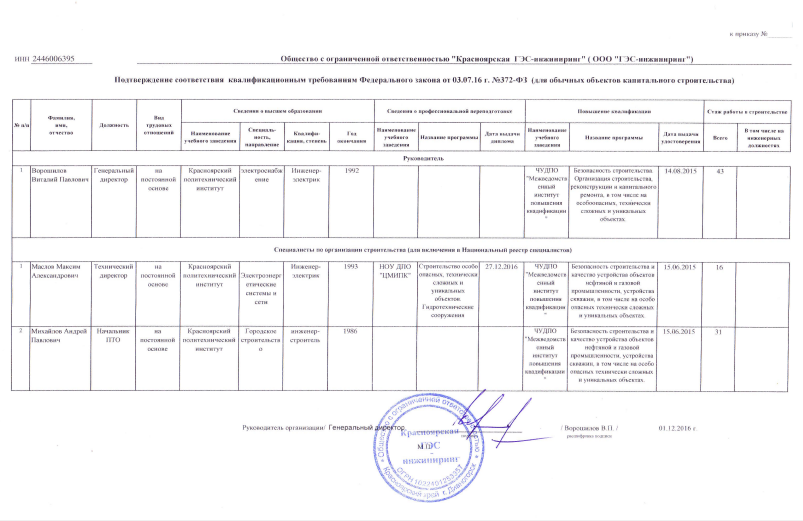 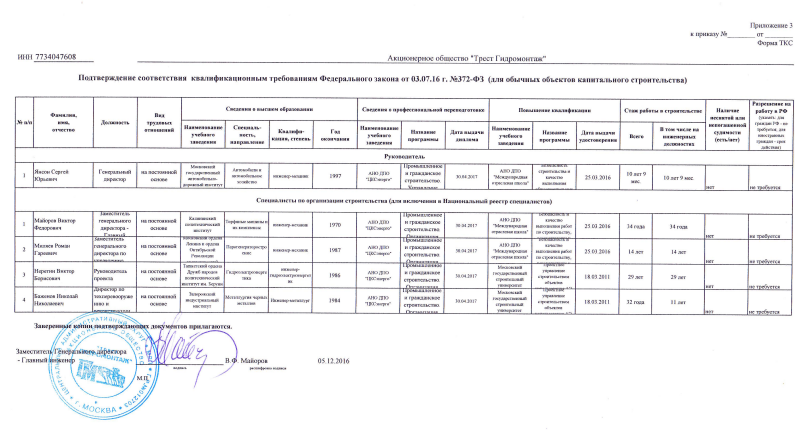 ПРЕДКВАЛИФИКАЦИЯ (В ЧАСТИ ПРОФИЛЬНОГО ОБРАЗОВАНИЯ)
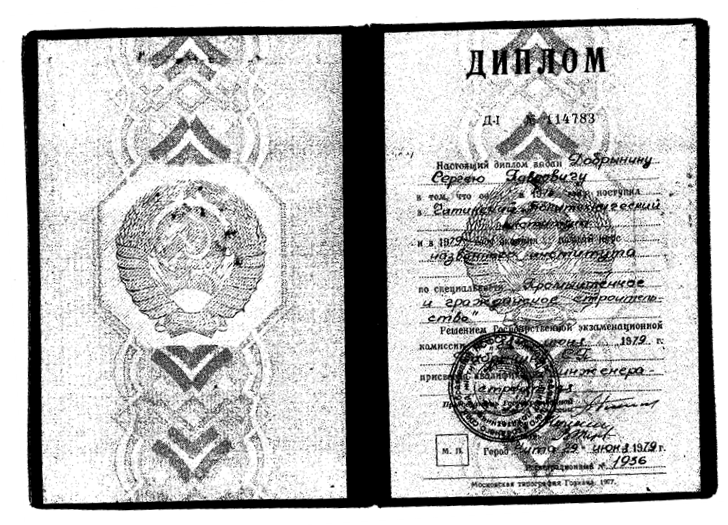 Вариант 1
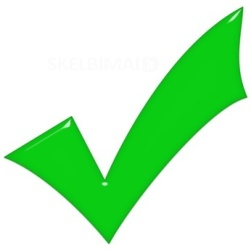 Промышленное и гражданское строительство
Вариант 2
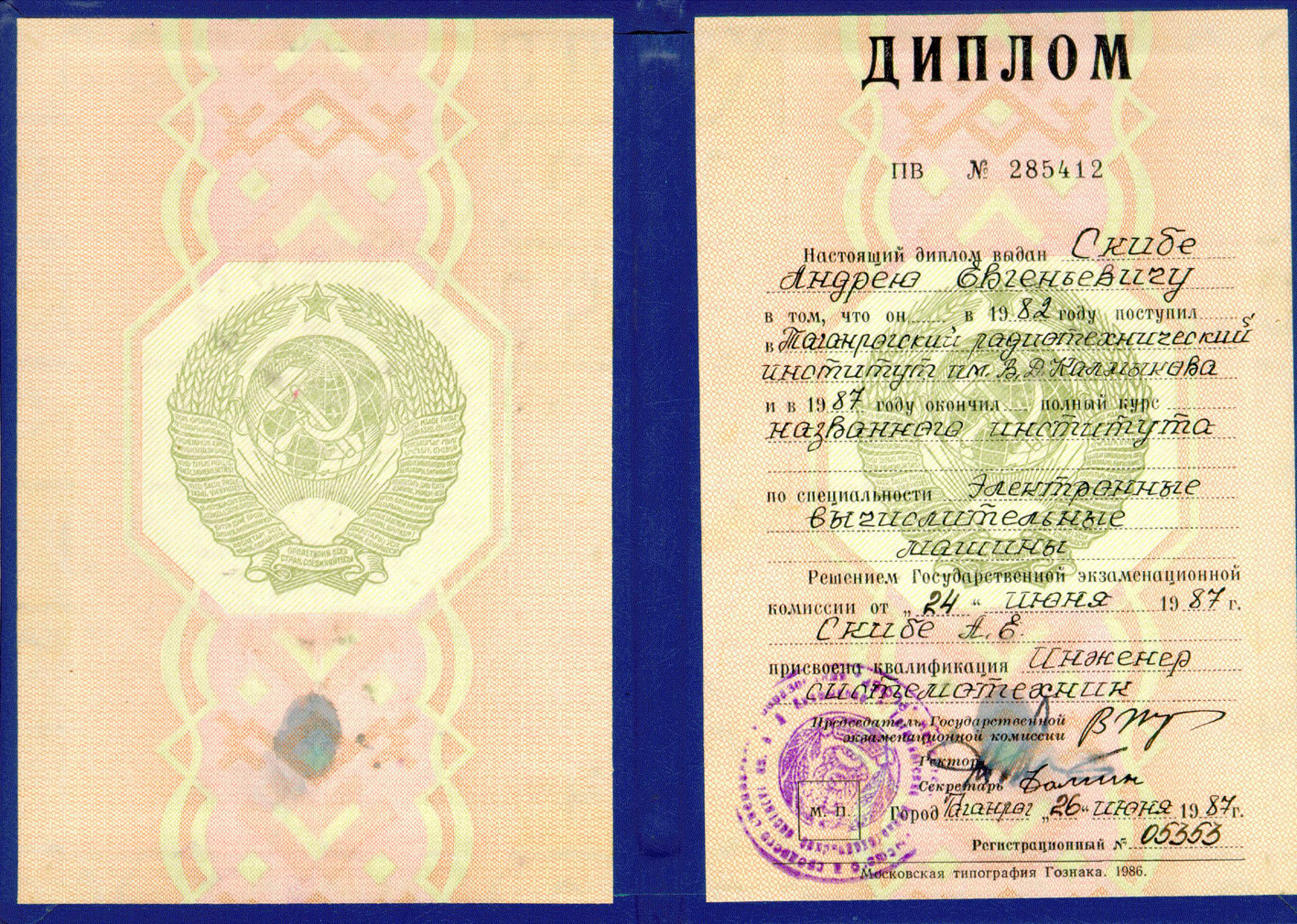 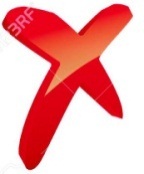 Электронные вычислительные машины
ПРЕДКВАЛИФИКАЦИЯ (В ЧАСТИ ПРОФИЛЬНОГО ОБРАЗОВАНИЯ)
Вариант 1
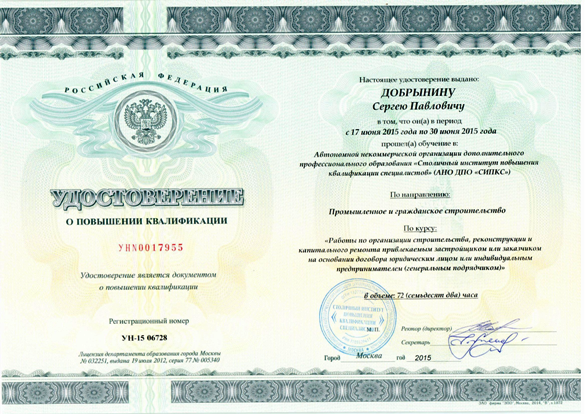 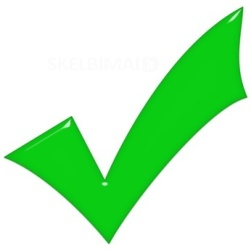 Вариант 2
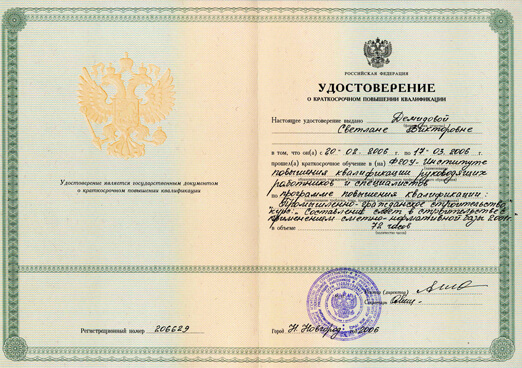 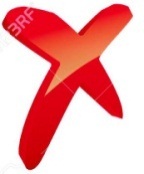 Более 5 лет с даты повышения квалификации
Соответствие направлений подготовки высшего профессионального образования
Письмо Минобрнауки России от 24.06.2014 № АК-1666/05 «Об установлении соответствий при утверждении новых перечней профессий, специальностей и направлений подготовки указанным в предыдущих перечнях профессий, специальностей и направлений подготовки»

Приказ Минобрнауки России от 17.02.2011 №201 «Об установлении соответствия направлений подготовки высшего профессионального образования, подтверждаемого присвоением квалификаций (степеней) «бакалавр» и «магистр», перечни которых утверждены приказом Министерства образования и науки РФ от 17.09.2009 №337, направлений подготовки (специальностей) высшего профессионального образования… перечень которых утвержден Постановлением Правительства РФ от 30.12.2009 №1136»
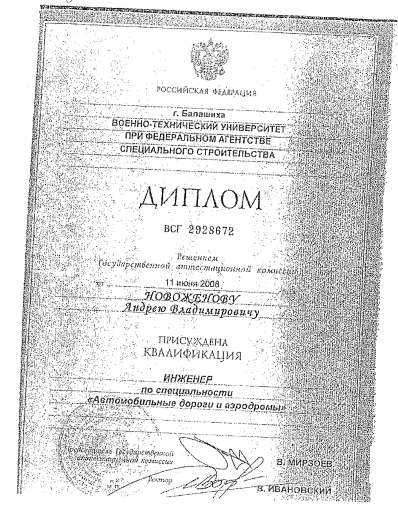 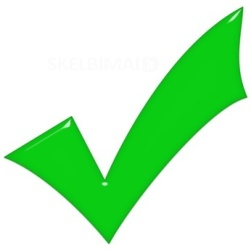 Автомобильные дороги и аэродромы
ОКСО 270205 «Автомобильные дороги и аэродромы» (специалитет)
Постановление  №1136, Приказ №337 направление подготовки 270800 – «Строительство»
ПРОФЕССИОНАЛЬНАЯ  ПЕРЕПОДГОТОВКА
Диплом о профессиональной переподготовке установленного образца
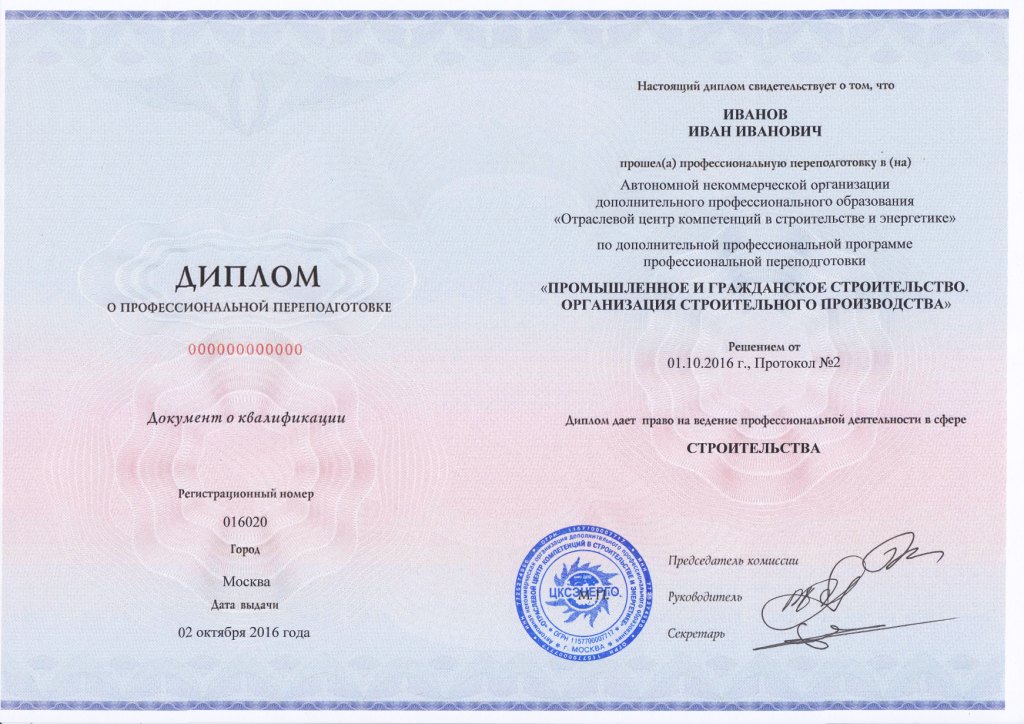 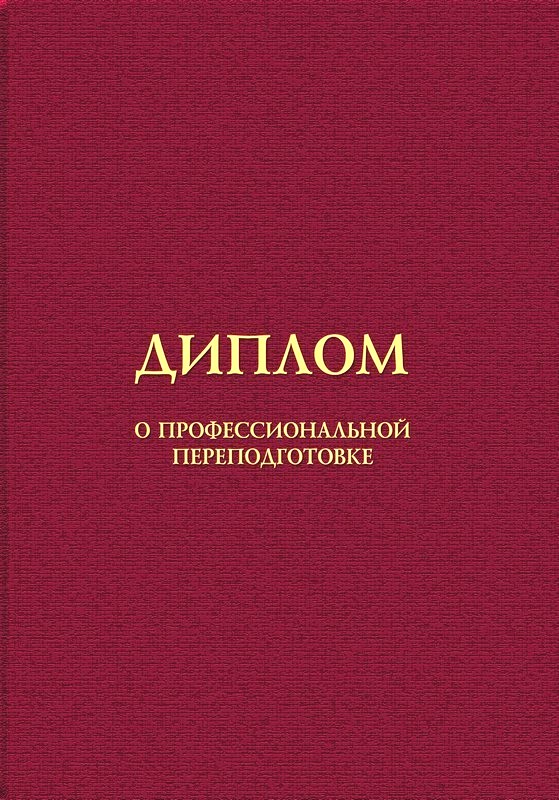 Подтверждение стажа работы в строительстве
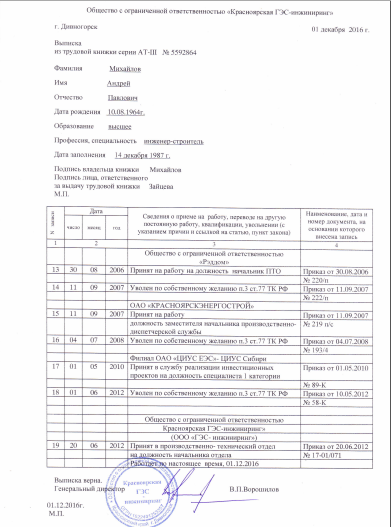 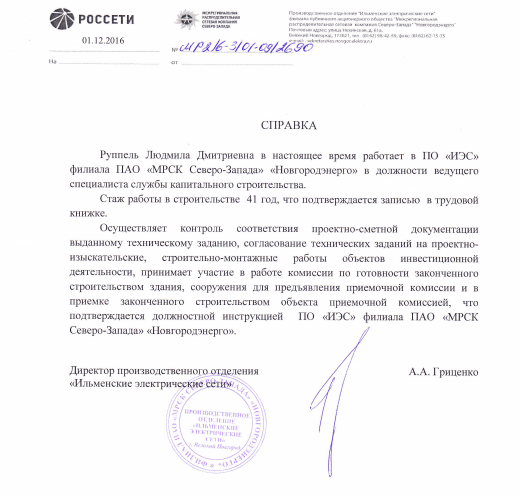 Выписка из трудовой книжки
Подтверждение от организации
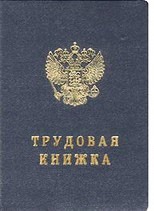 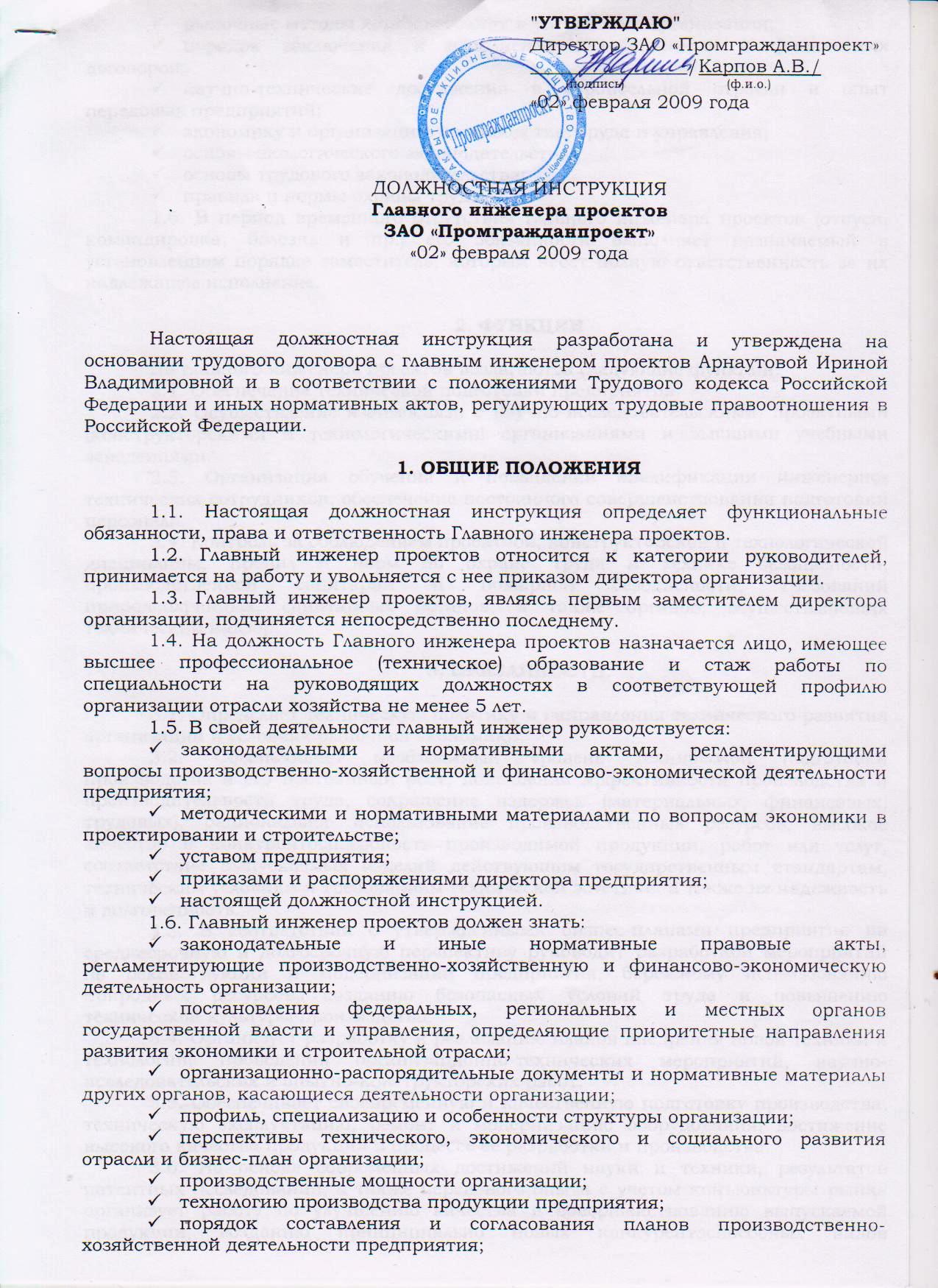 Приказ Минздравсоцразвития России от 23.04.2008 N 188«Об утверждении Единого квалификационного справочника должностей руководителей, специалистов и служащих, раздел "Квалификационные характеристики должностей руководителей и специалистов архитектуры и градостроительной деятельности»
ПРИМЕР
Название организации: ООО «Техно»



Должность: Директор IT




Должностные обязанности: 
….монтаж линий связи, монтаж оборудования сооружений связи….